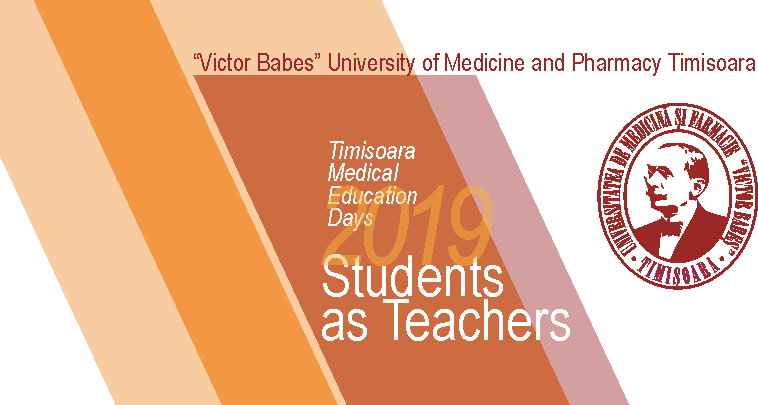 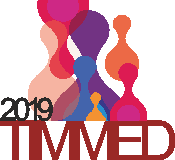 Author name, coordinator name
UNIV…..FACULTY….
INTRODUCTION
PROCESS DESCRIPTION / OBSERVATIONS
DISCUSSIONS - ARGUMENTS
PROPOSALS - CONCLUSIONS